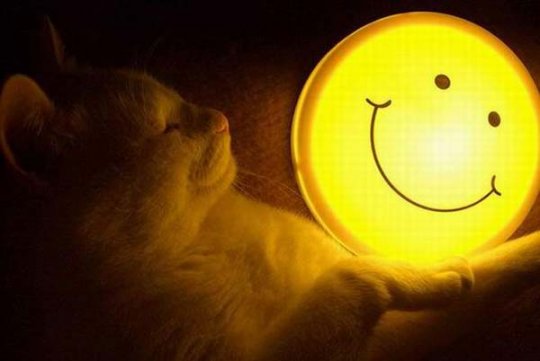 Дорога 
к доброте
II 
Нерешенная проблема
Добрый 
    —   гуманный человек. 
 гуманность — это человечность, человеколюбие, уважение к людям и к человеческому достоинству
Гуманность
— это стремление человека делать добро всем людям.
Благотворительность
Оно происходит от двух слов — «творить благо». 
Под благотворительностью понимают, прежде всего, конкретные поступки людей, делающих добро. Они не спрашивают, «что мне за это будет?»
III
нерешенная проблема
Добрый человек  -
справедливый  человек
IY 
нерешенная проблема
Добрый –  это 
владеющий
 собой человек.
Y
Нерешенная проблема
 (составление портретов 
"Доброго " и "Злого" 
человека)
Карточка с   качествами  доброго и злого человека.
YI 
Нерешенная проблема
 «А хотите узнать добрые ли вы?»
YII
Нерешенная проблема
притча
«Не делай добра – не получишь и зла"
«Всегда найдутся люди, которые хотят причинить тебе боль, но нужно продолжать верить людям, только быть чуть осторожнее»
Габриель Гарсия Маркес
YIII
Нерешенная проблема
«Ваш недруг и обидчик»
Запомните:
Добро 
сильнее зла
IX
Нерешенная проблема
«Найдите 2 лишних слова»
Раскаяние, 
жалость,
прощение,
помощь,
месть,
похвала,
искупление,
унижение,
справедливость.
Как всех людей сделать добрыми:
относиться к людям с добротой, с пониманием;
не осуждать людей;
принимать их такими, какие они есть на самом деле;
не обижать маленьких;
уважать старших
Есть люди необычной доброты
Ее всю без остатка отдавая, 
Горят они, как маленькие, яркие костры, 
Своим теплом нас согревая…
Когда по склонам вечной суеты
Бежать от неудач устанешь люто,
Направь шаги тропою доброты
И радость помоги найти кому – то.